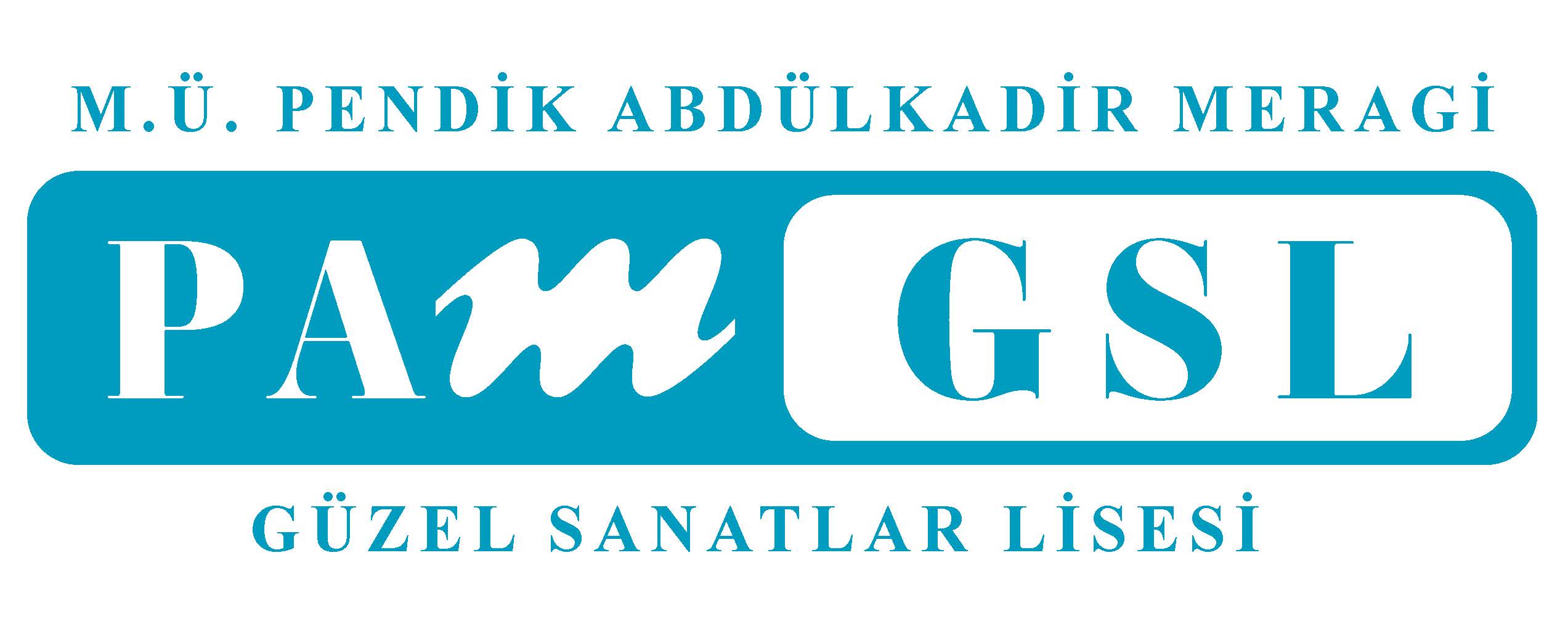 OKULUMUZUNYETENEK SINAVI BAŞVURULARI BAŞLIYOR…
M. Ü. ABDÜLKADİR MERAGİ GÜZEL SANATLAR LİSESİ
 T.C. MİLLİ EĞİTİM BAKANLIĞINA BAĞLI

 MARMARA ÜNİVERSİTESİ DANIŞMANLIĞINDA DEVLET PROJE LİSESİDİR.

Kız ve Erkek Öğrenci Yurdumuz Mevcuttur.
ÖN KAYIT BAŞVURULARI
 15 HAZİRAN SALI BAŞLAYIP, 
30 HAZİRAN ÇARŞAMBA GÜNÜ SONA ERECEKTİR.
BAŞVURU SAATLERİ
HAFTA  İÇİ HER GÜN SAAT 10.00 -16.00 SAATLERİ ARASINDA ÖĞRENCİ VE VELİLERİMİZ  ÖN KAYIT BAŞVURUSU YAPABİLİR.
SADECE BİR TANE GÜZEL SANATLAR LİSESİNE SINAV İÇİN BAŞVURU YAPILABİLİR.


BU YILKİ YETENEK SINAVI KILAVUZUNA GÖRE ;
BİR ÖĞRENCİ SADECE BİR TANE GÜZEL SANATLAR LİSESİNE BAŞVURU YAPABİLİYOR.

ÖĞRENCİLER, İKİNCİ BİR GÜZEL SANATLAR LİSESİNE
 BAŞVURU YAPAMAZ. 

BU SEBEPLE SINAVA GİRİLECEK OKUL SEÇİMİNE İYİ KARAR VERİLMESİ GEREKMEKTEDİR.
Başvurular internet üzerinden yapılabilir olmasına rağmen,başvuru sırasında  herhangi bir aksaklık olmaması, yanlışlık yapılmaması ve sınavla ilgili gerekli tüm bilgilerin alınabilmesi adına, ön kayıt başvurusunu okulumuzda yapmanızı tavsiye ediyoruz.   
    Öğrencilerimiz velileriyle birlikte okulumuza gelerek, başvuru işlemlerini tamamlayabilirler.

    *Ön kayıt başvurusuna öğrenci velisi mutlaka gelmelidir.
    *Okulumuzda, başvurular ve sınavlar sırasında Pandemi koşulları ve tedbirlerine uyulacaktır.
ÖN KAYIT BAŞVURUSUNDA GEREKLİ OLAN EVRAKLAR

Öğrenci kimlik fotokopisi

Dilekçe (Okulda veli tarafından imzalanacak)

Öğrencinin 1 (bir) adet vesikalık fotoğrafı 

Öğrenci Belgesi

Banka  bağış dekontu (250 TL)
*** Marmara Üniversitesi Abdülkadir Meragi Güzel Sanatlar Lisesi Okul Aile Birliği Hesabı (Halk Bankası Kurtköy Şubesi )
İban No: TR33 0001 2001 2490 0005 1000 19
M. Ü. Abdülkadir Meragi Güzel Sanatlar Lisesi İletişim Bilgileri
Web Sitesi
http://pgsl.meb.k12.tr/
İnstagram: Marmara Uni_AbdulkadirMeragi_GS
Facebook: AbdulkadirMeragi GSL
Twitter: @m_meragi
Telefon Numarası
0216 683 91 26
Adres :
Yenişehir Mahallesi Nutuk Sokak No:2 Kurtköy - PENDİK/İSTANBUL
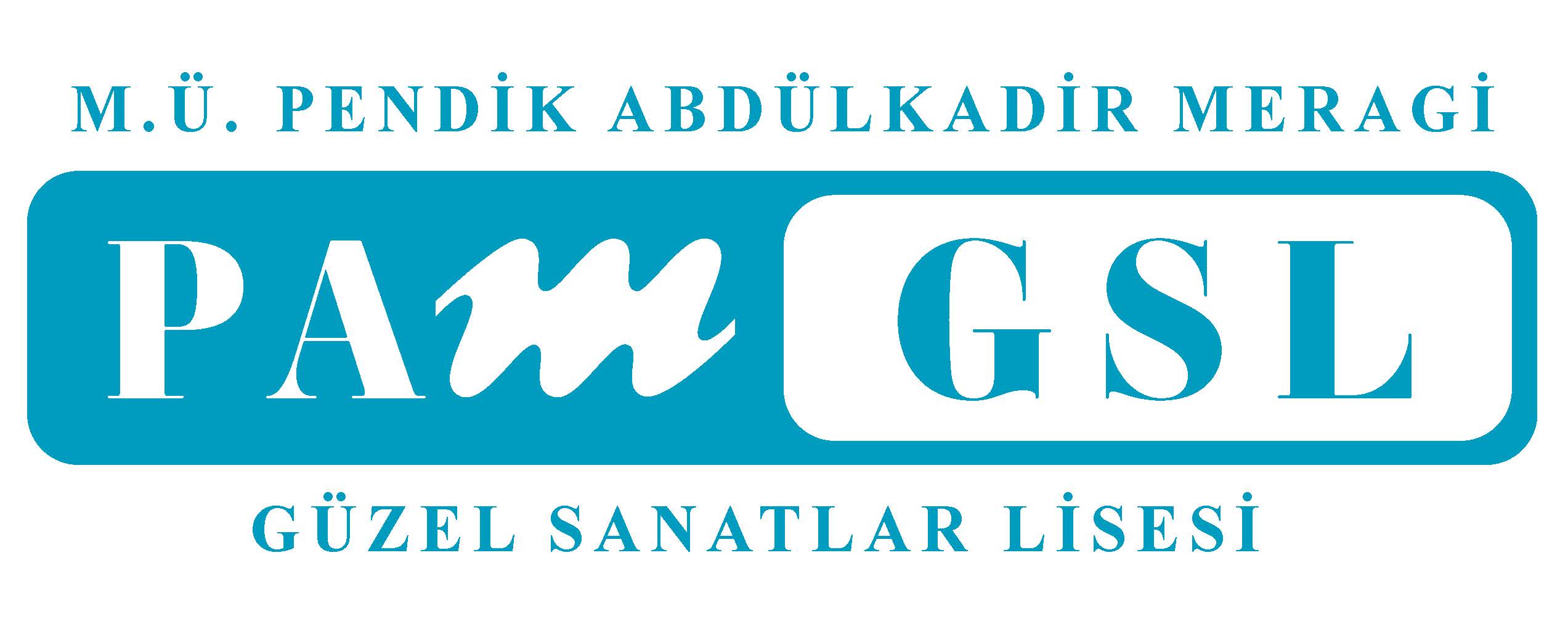 Sınava girecek olan tüm öğrencilerimize başarılar diliyoruz
Yetenek Sınavı Kılavuzunu incelemek için okulumuzun resmi web sitesini ziyaret ediniz.
(http://pgsl.meb.k12.tr/)